BENVINGUTS i BENVINGUDES 
A I3!
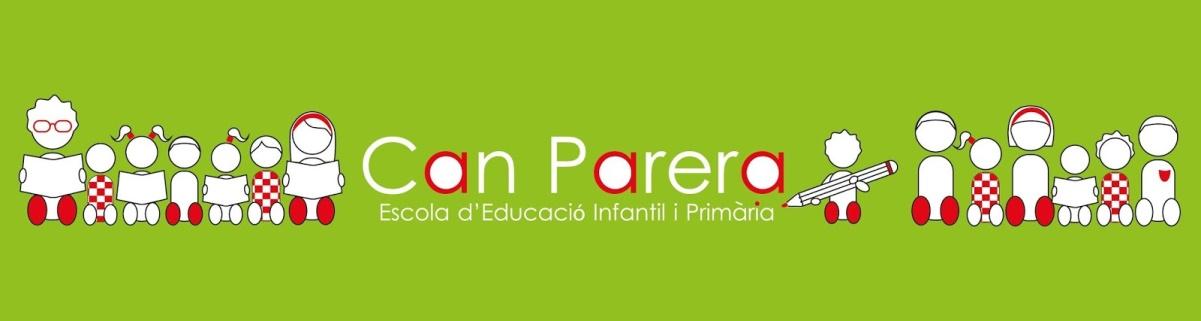 REUNIÓ DE PARES I MARES Octubre 2023

I3
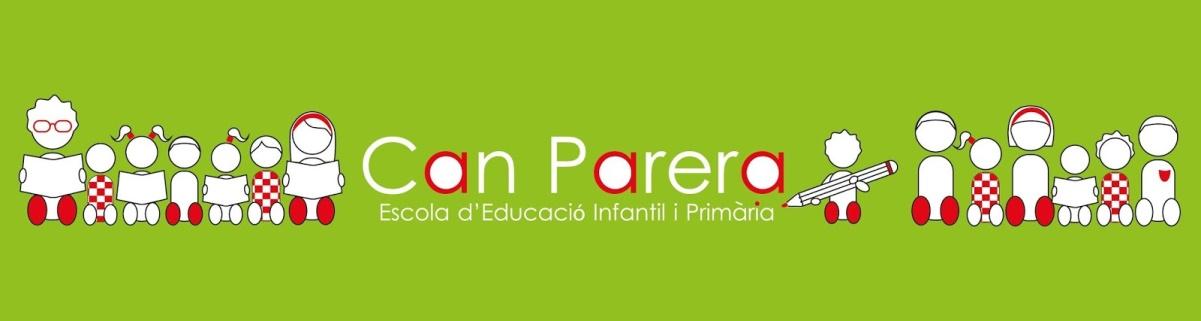 PRESENTACIÓ DE MESTRES
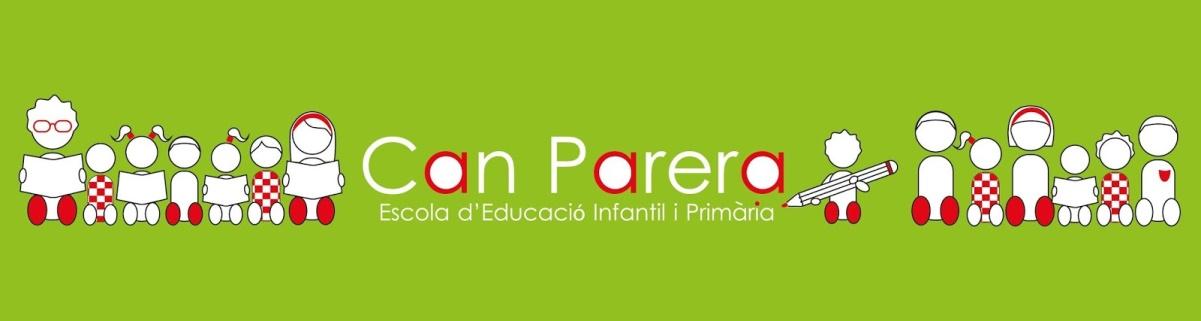 ORGANITZACIÓ DEL NIVELL
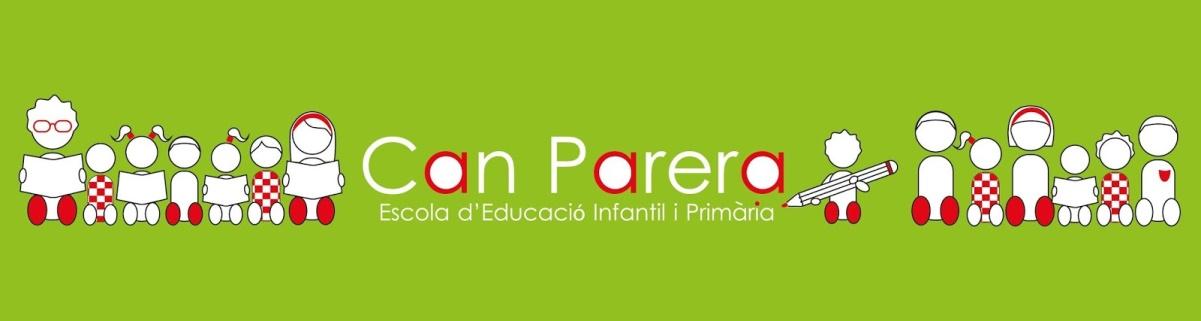 ORGANITZACIÓ DE PATIS
Aquest curs tenim novetats. Estem enmig d’un projecte de transformació dels espais de pati per tal de donar més oferta d’activitats, potenciar la socialització i el joc i fer ús del pati com un espai d'aprenentatge. 
Més endavant recuperarem els patis oberts per tota l’escola. Els alumnes d’I3 ens quedarem sempre al nostre pati.
Demanda de col·laboració: dissabte 7 d’octubre: sessió d’autoconstrucció de l’espai de pati (espai d’art, espai d’expressió, espai de lectura…).
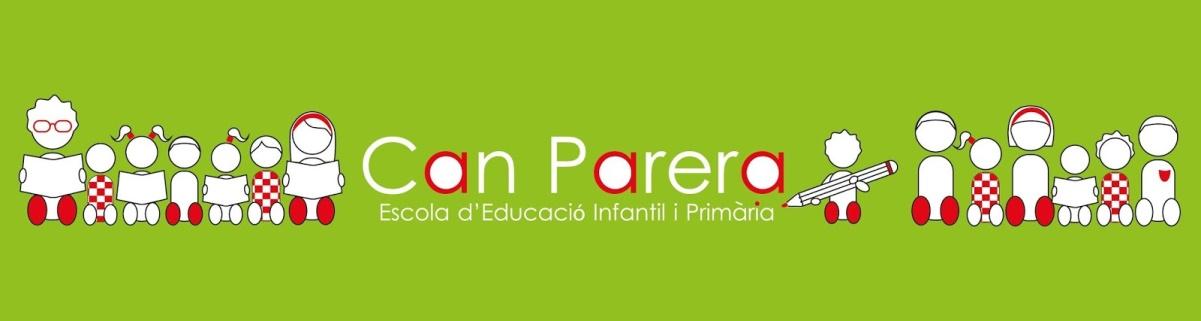 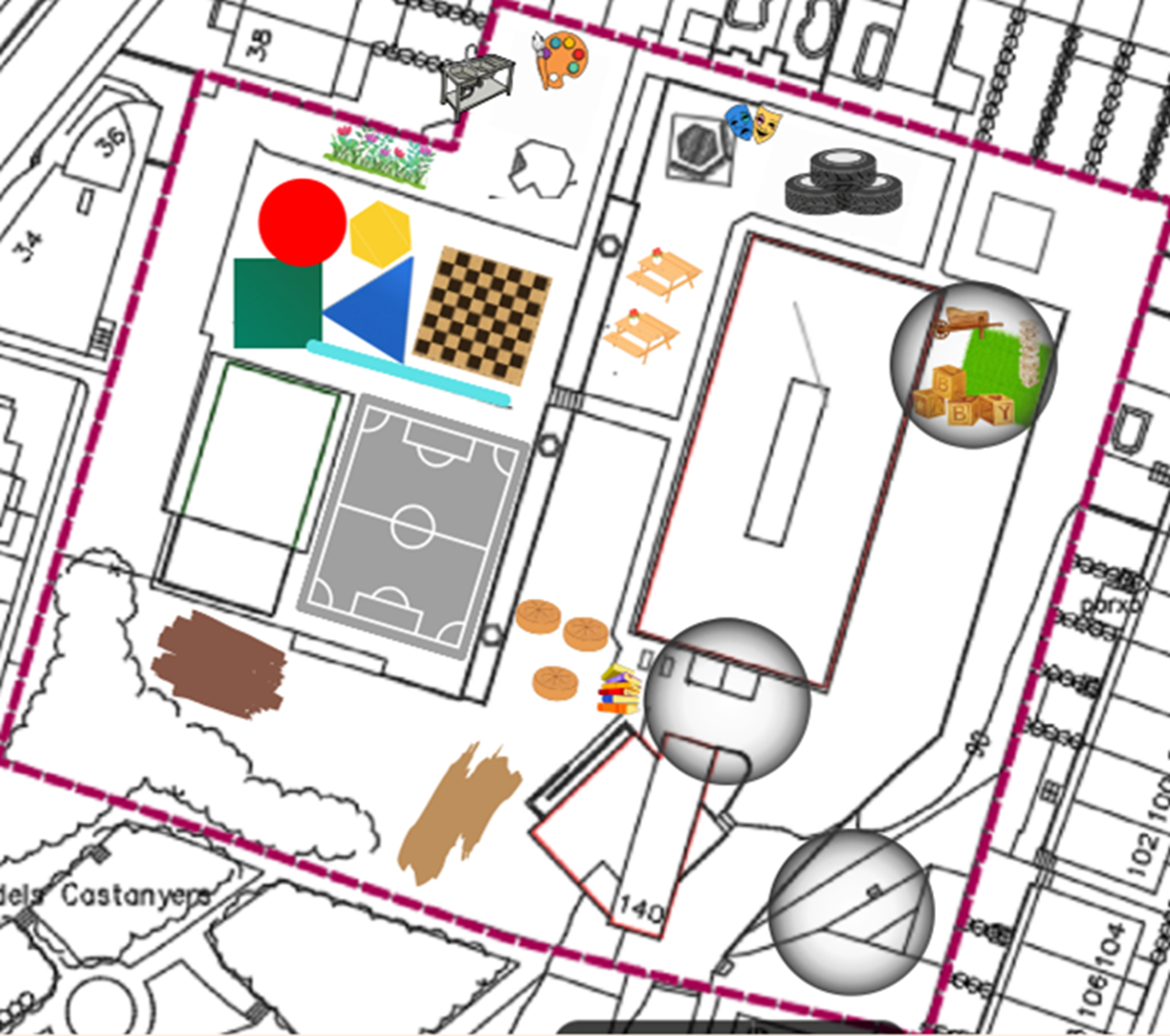 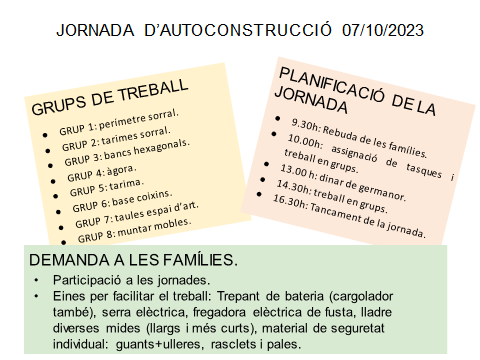 DINAR DE GERMANOR

Entrepà de botifarra i refresc: 4€
Possibilitat de poder portar cadascú el que vulgui per dinar o complementar el dinar.
ALTRES ACTIVITATS.

DE 10.00 A 13.00: Activitats per als més petits amb l’esplai Panda.
Música que ens amenitzarà la feina durant tot el dia.
ON ENS PODEM APUNTAR?
Participació a les jornades.
Tiquets del dinar.
ORGANITZACIÓ A L’AULA
La psicomotricitat es farà els dimecres al gimnàs. Cal portar roba còmoda, vambes amb velcro i mitjons antilliscants (que es queden a l’escola tot el trimestre).

ESPAIS: es començaran al gener i es faran els dimarts al matí. És una activitat de tot el tram d’infantil (ENCARA PER ACABAR D’ACORDAR)

   - ESPAI DE LLUM I OMBRA			- ESPAI DE ROBÒTICA
   - ESPAI DE JOC SIMBÒLIC			- ESPAI DE CONSTRUCCIÓ
   - ESPAI DE CREATIVITAT			- ESPAI D’EXPERIMENTACIÓ

No es farà àlbum al final de cada trimestre.
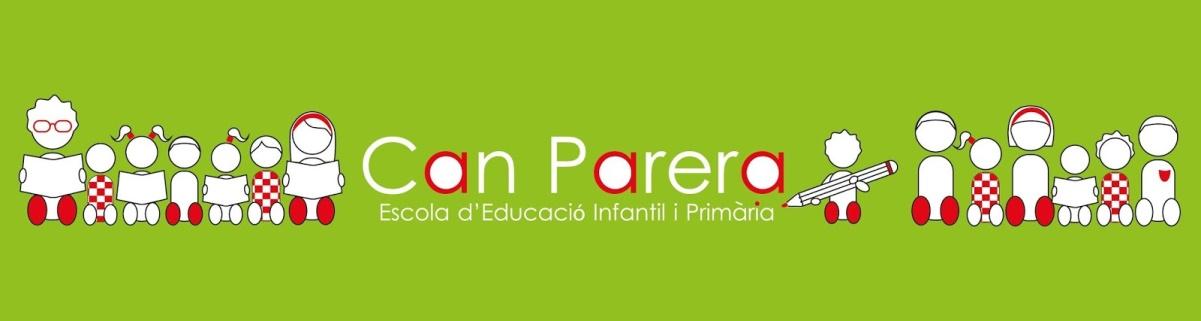 HORARI
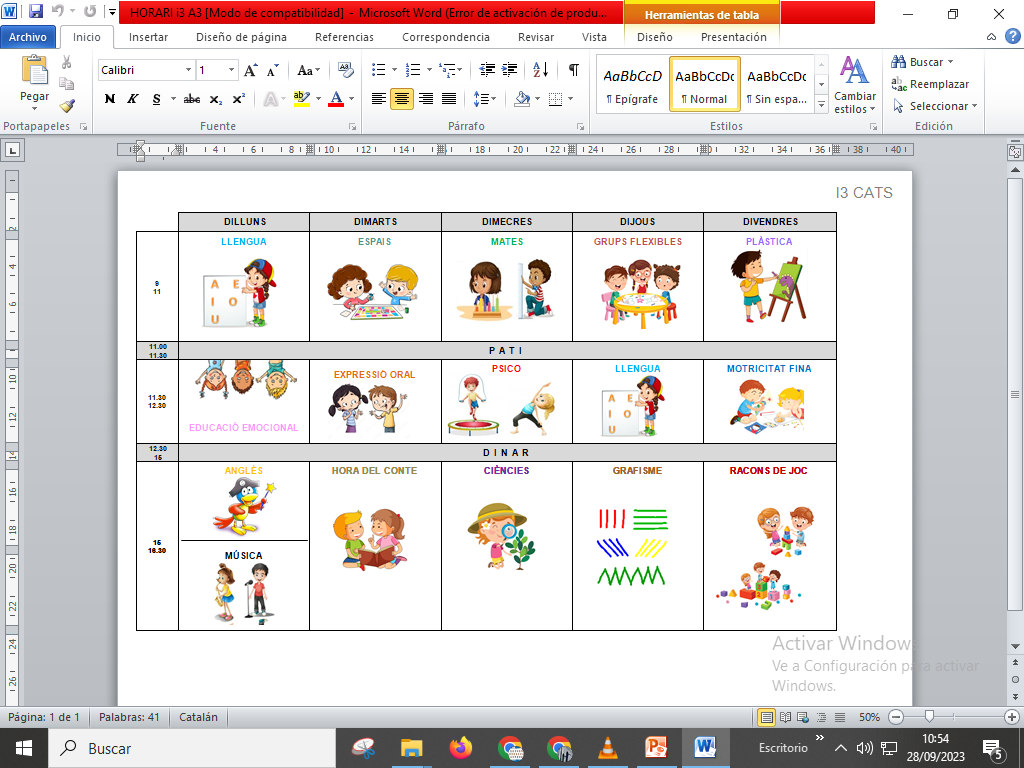 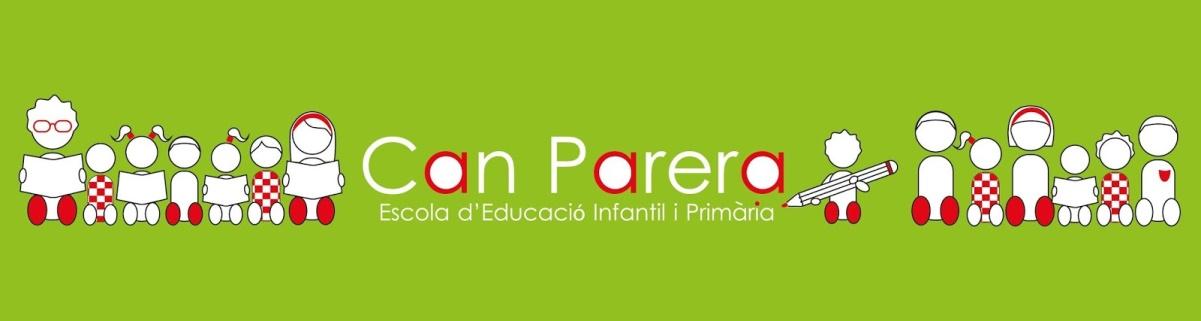 UN DIA A L’AULA D’I3
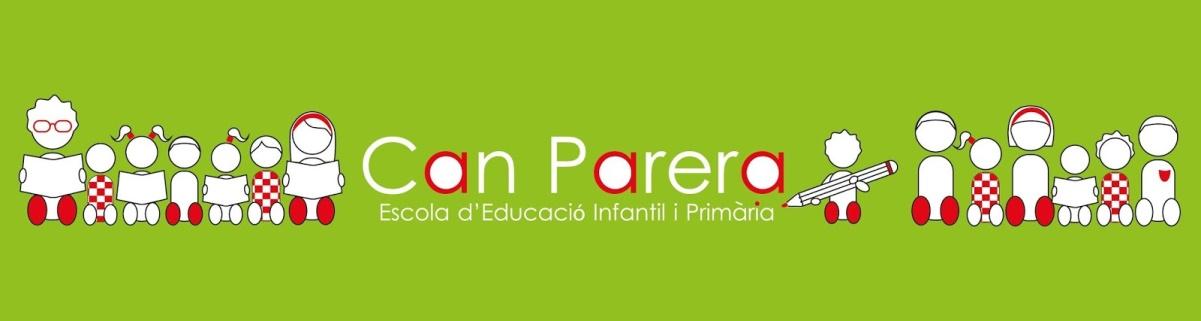 QUÈ CAL PORTAR?

Bata de botons a partir d’ octubre.
Mitjons de psicomotricitat, es queden a l’escola tot el trimestre
Bosseta de roba:
Carmanyola amb l’esmorzar.
Ampolleta d’aigua  (no vidre) -l’han de poder obrir sols-

CAL MARCAR TOTA LA ROBA DEL VOSTRE FILL/A AMB EL NOM.
JAQUETES I BATES HAN DE DUR UNA VETA (10 CM). SI DEIXEU LA BOSSETA AL PENJADOR HA DE TENIR VETA LLARGA, PERQUÈ ELLS PUGUIN PENJAR LA RESTA DE LES COSES.
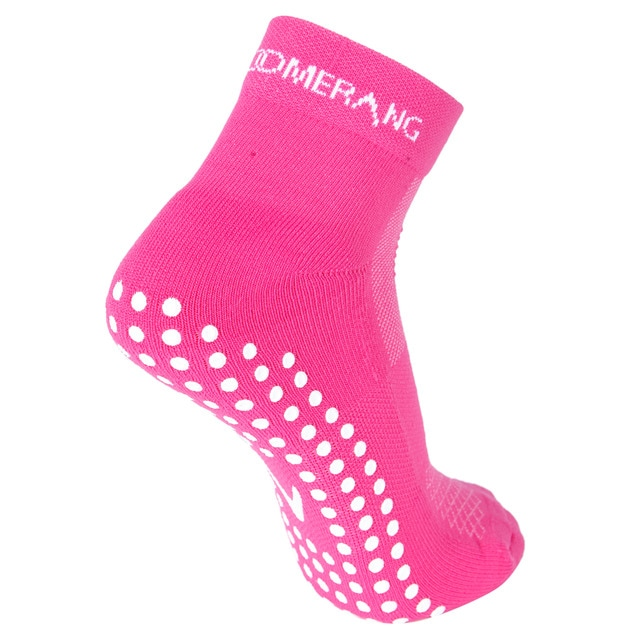 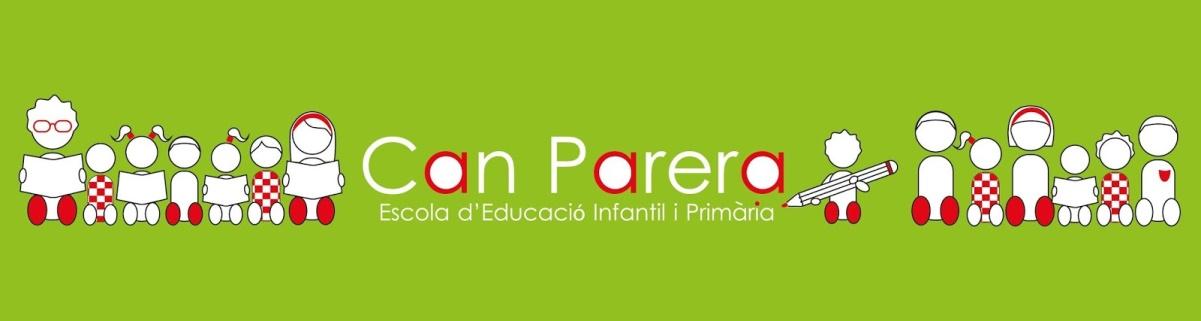 NORMES PER UN BON FUNCIONAMENT

Puntualitat en les entrades i sortides.

Assistència (avisar per correu si no vindran).

Servei d’acollida:-no superar la 1’30h en tot el dia-
Matí (7.30 h)
Tarda (16.30 h)

Psicomotricitat: xandall, sabatilles esportives amb velcro i mitjons antilliscants.

Menjador: si un nen/a eventual es queda al menjador, cal comunicar-ho també a la tutora.

Malalties:
Si un nen/a té polls, cal que faci el tractament i es quedi a casa.
No es donarà cap tipus de medicament si no va acompanyat del full d’autorització d’administració de medicament i la recepta mèdica.

No es poden portar joguines ni llaminadures.

Els dies de pluja, els paraigües o impermeables no es poden quedar a l’escola.
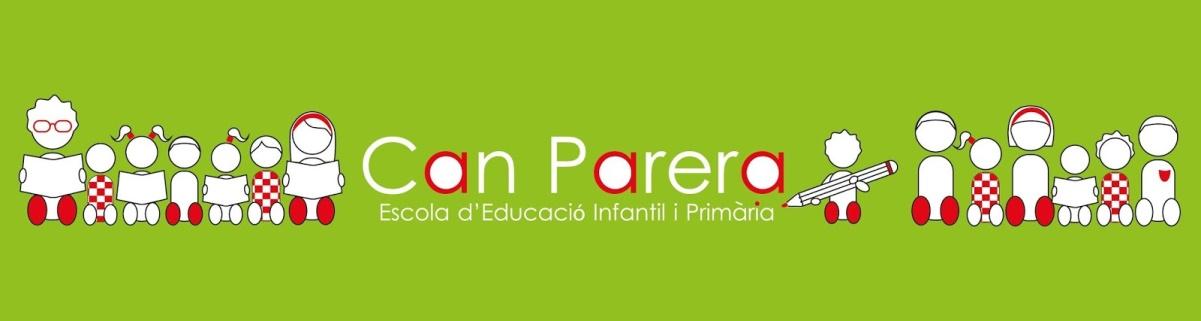 Tema del curs 23-24:           ELS MUSICALS
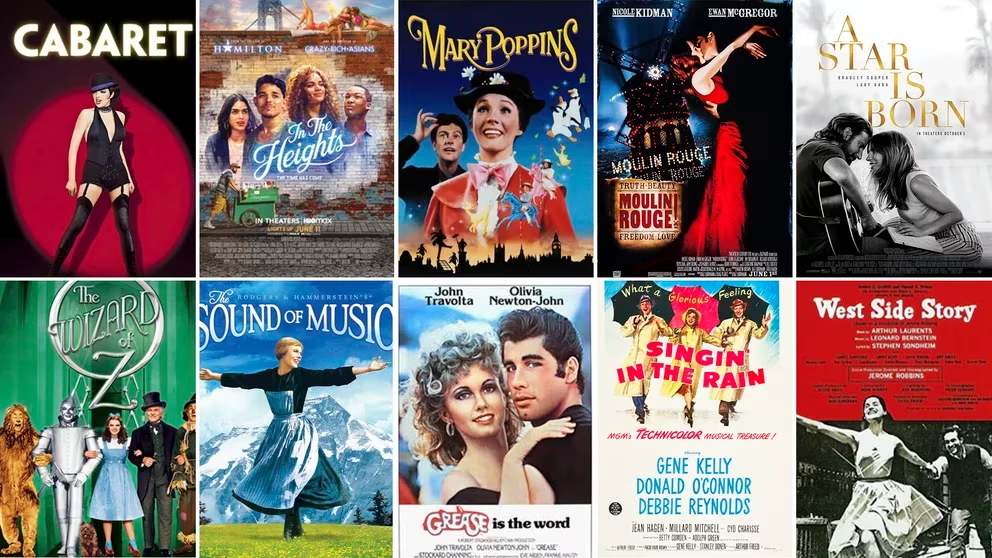 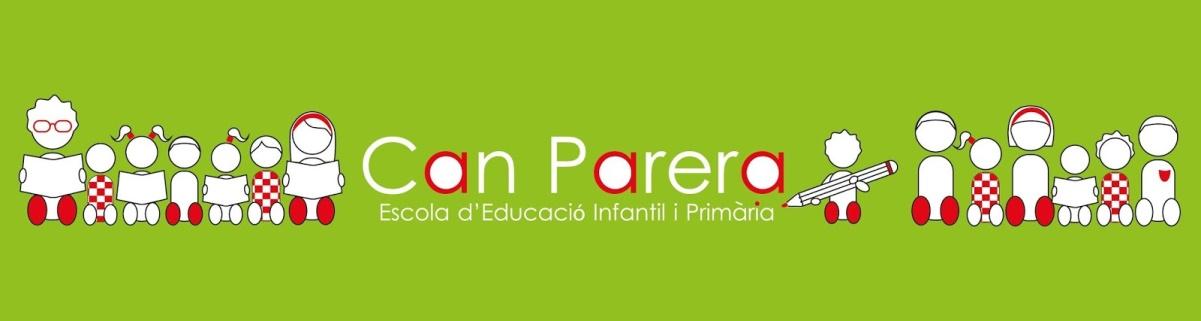 I3: CATS
EL MUSICAL
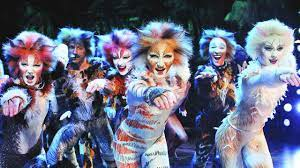 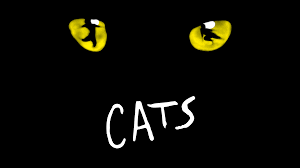 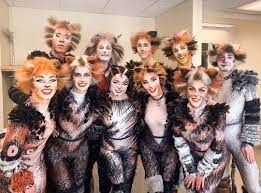 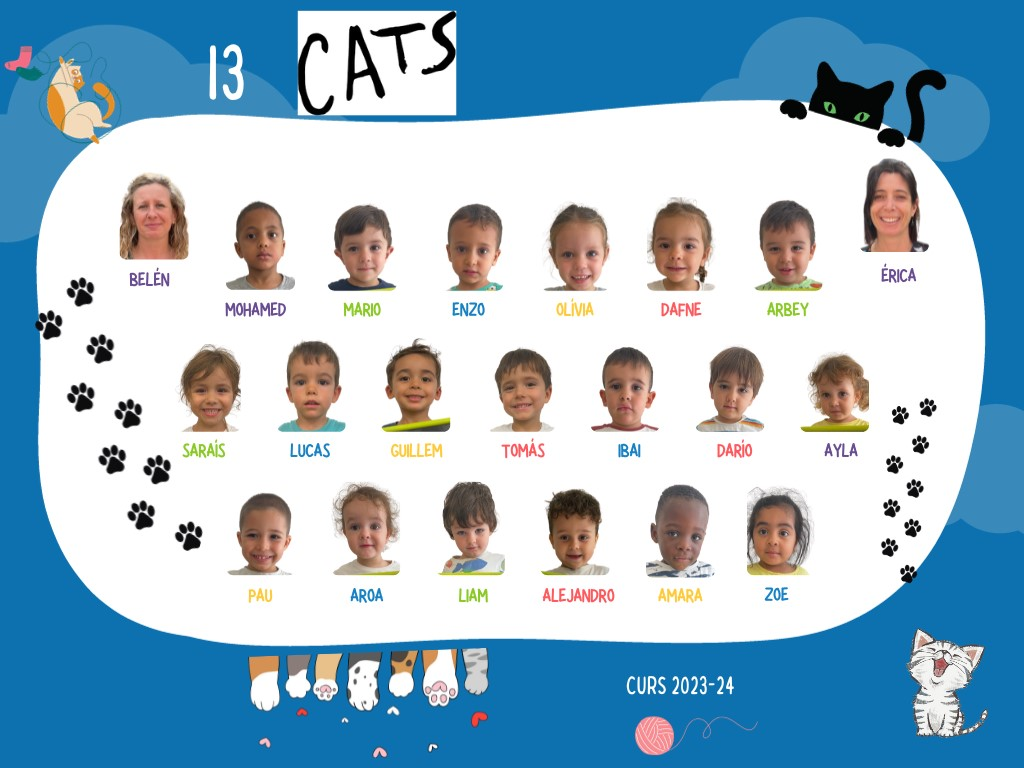 CLASSROOM
Classroom com a plataforma de formació a distància.
Ús habitual (quinzenal)

Correu electrònic gestionat per les famílies. Ús d’aquest correu per a les comunicacions oficials amb l’escola. (correu de l’alumne)
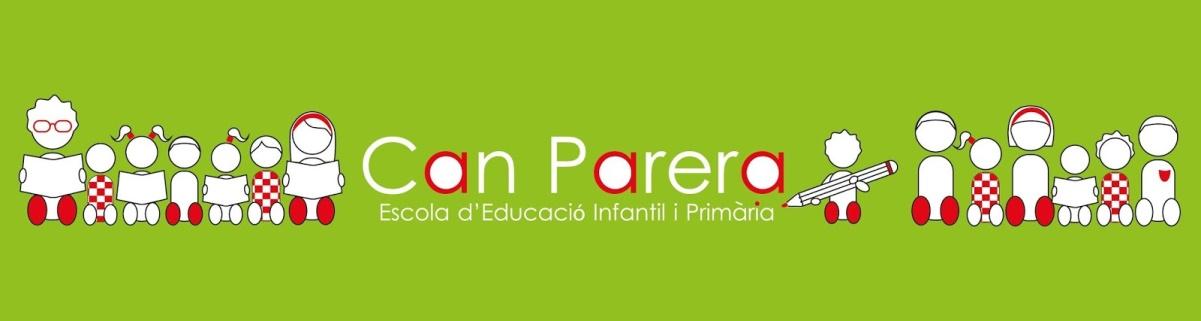 LLIBRETA VIATGERA
CADA DIVENDRES UN NEN/A S’ENDURÀ LA LLIBRETA VIATGERA A CASA.
A LA LLIBRETA HI HAURÀ UN PARELL DE FULLS PERQUÈ PUGUEU POSAR FOTOS I EXPLICAR QUÈ HEU FET EL CAP DE SETMANA.
L’HAURÀ DE TORNAR EL DIMARTS PERQUÈ HO PUGUI ENSENYAR A LA RESTA DE COMPANYS/ES.
LES FOTOGRAFIES I EL TEXT HAN DE RESPONDRE A LES PREGUNTES:
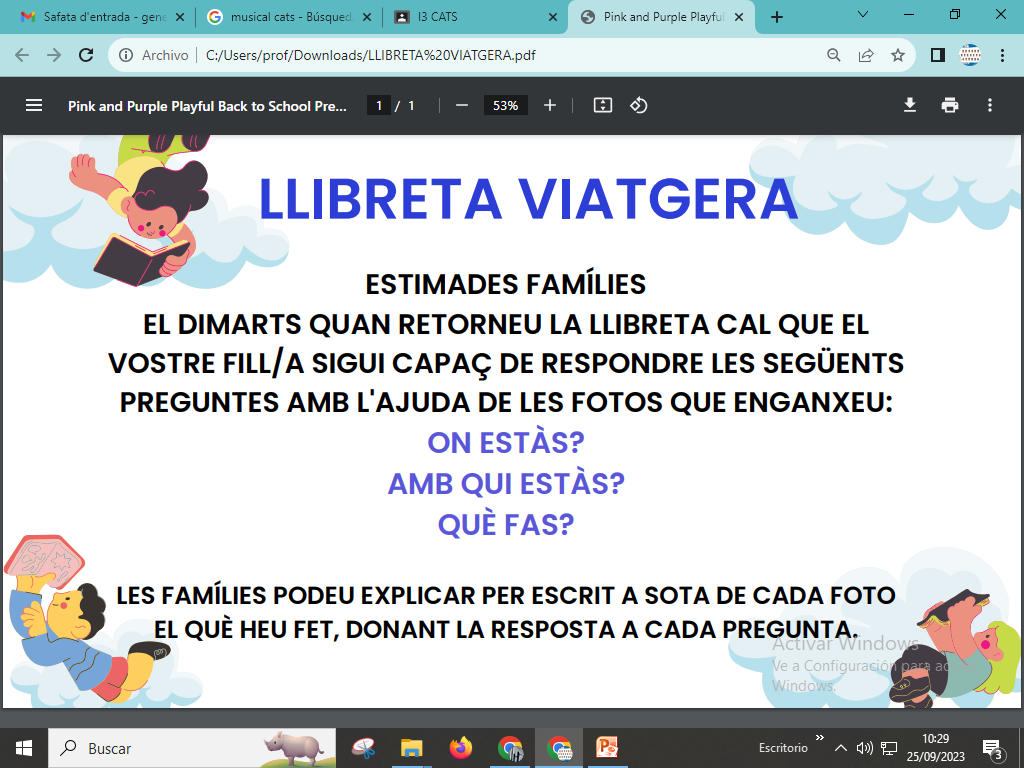 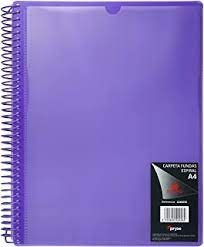 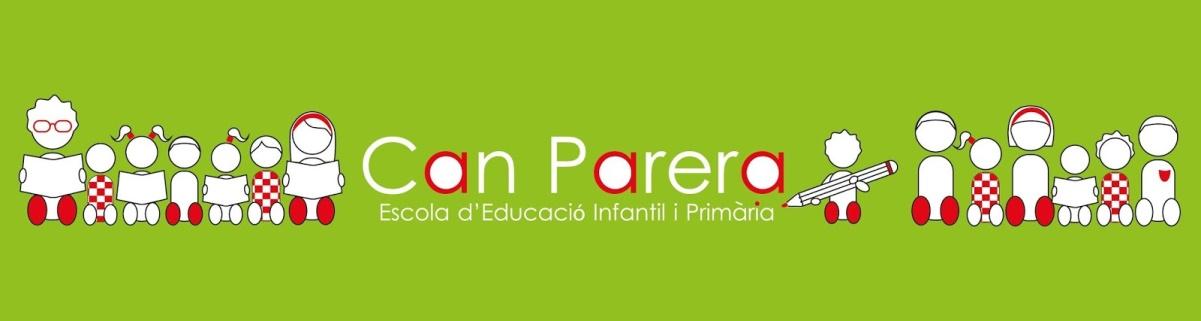 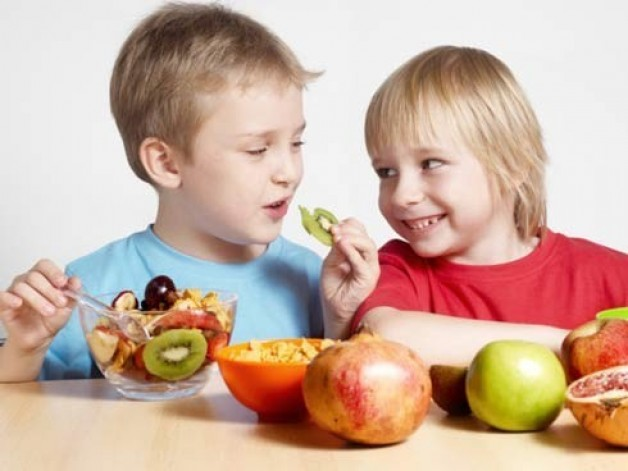 HÀBITS SALUDABLES
Què podem portar per esmorzar?
Fruita
Fruits secs 
Entrepans 
Cereals naturals 
Pa amb xocolata i dolços casolans
DIMECRES DIA DE LA FRUITA, portar només fruita i la quantitat que es menjaran.
NO ES PODEN PORTAR: SUCS, IOGURTS, ACTIMELS,...
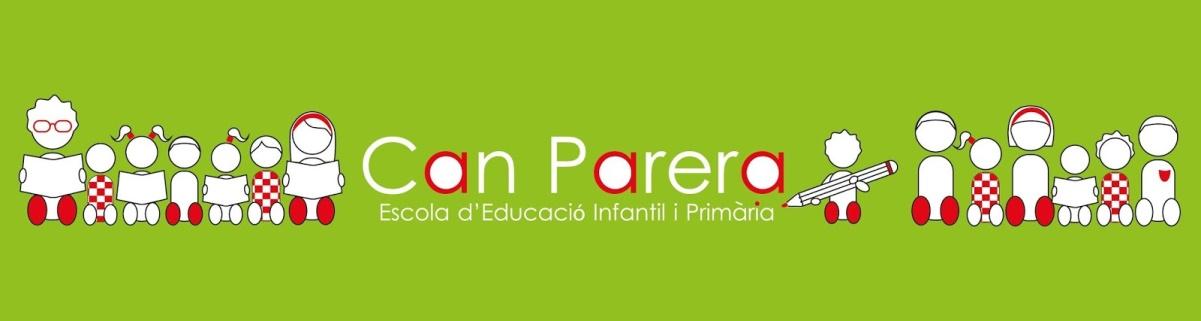 ANIVERSARIS
Es celebrarà a l’aula però no s’ha de portar esmorzar per compartir. Cada curs farà el reconeixement a l’alumne/a d’una manera especial.
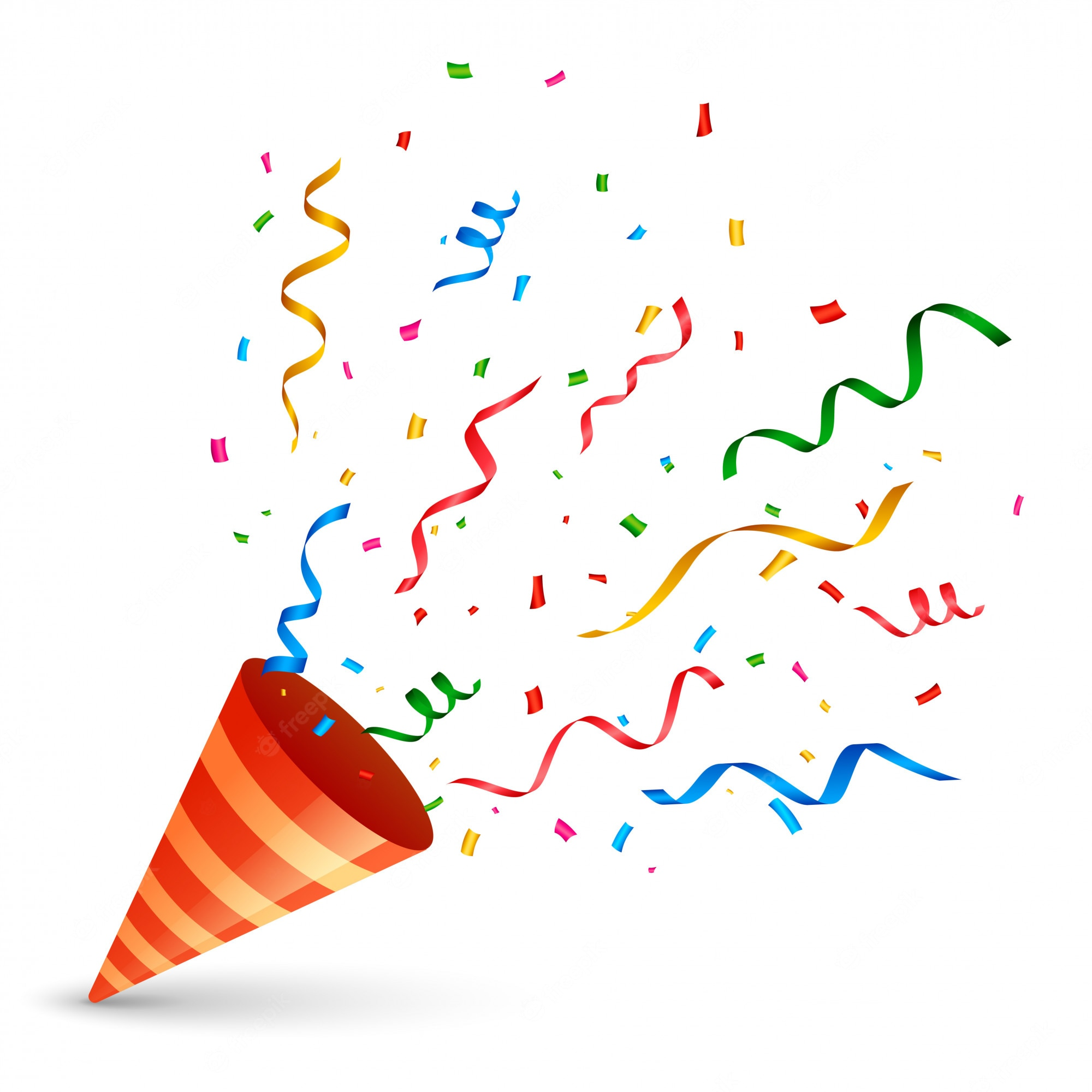 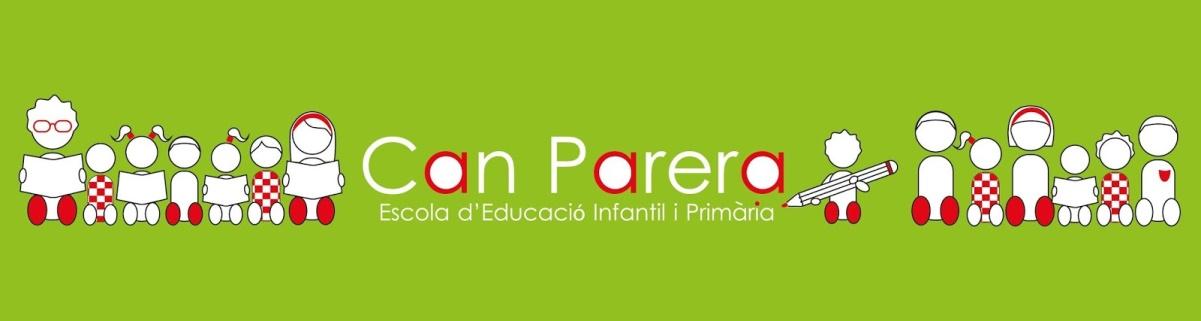 COM PODEU COL·LABORAR ELS PARES I MARES?
A L’ESCOLA:
Necessitem pares i mares voluntaris per ajudar en algunes tasques escolars i acompanyaments a les sortides, quan sigui necessari. Full d’inscripció a la borsa d’acompanyants. 
NOVETAT! Pares i mares delegats/des, serà condició haver de participar activament a l’AMPA de l’escola. 
 - Passar per l’AMPA a signar el document d’acceptació del càrrec en horari de dimecres de 16.30h a 17.30h.
A CASA: Acompanyament i seguiment de les activitats que fem a l’escola.
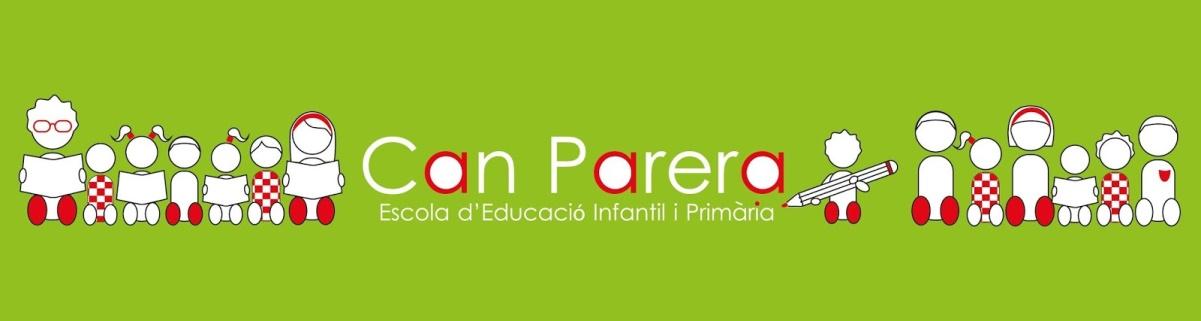 COMUNICACIÓ FAMÍLIA-ESCOLA
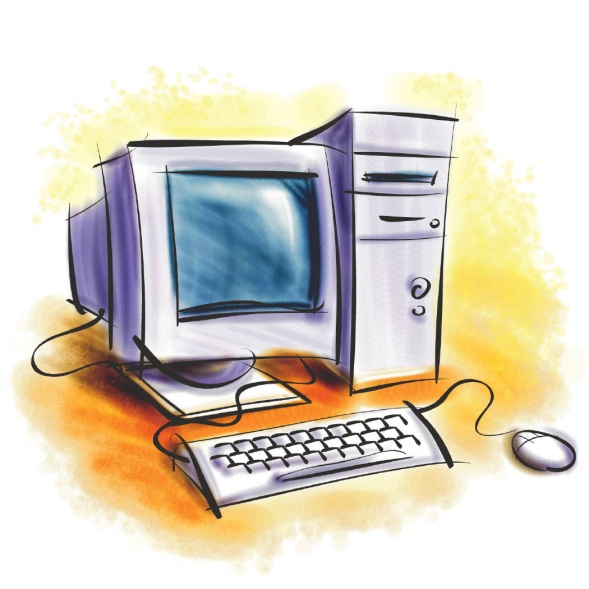 Per escrit. 

Per correu amb el mail corporatiu de l’alumne.

P3A: generacio2020@escolacanparera.com


Donarem un informe al febrer i un altre a final de curs (s’enviaran al correu del mare/pare, no de l’infant)

Atenció a les famílies (concertades prèviament)

ÉRICA→ DIMARTS 15.00h - 15.45h
      		          Podem fer justificants  per a les empreses.
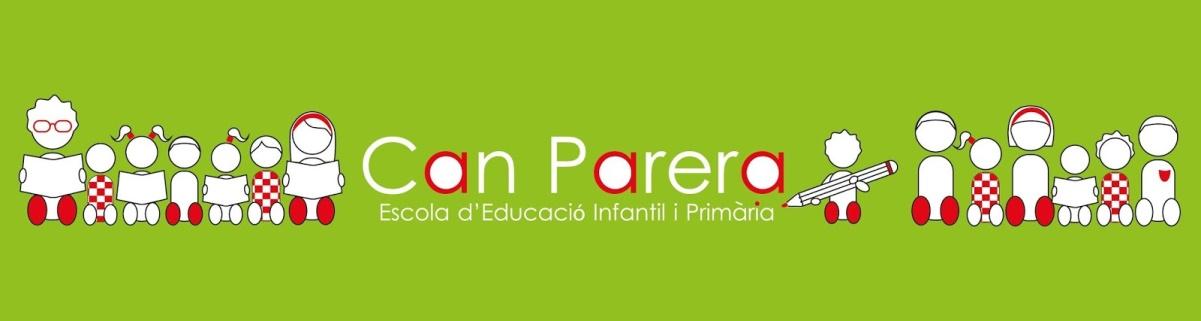 COMUNICACIÓ FAMÍLIA-ESCOLA
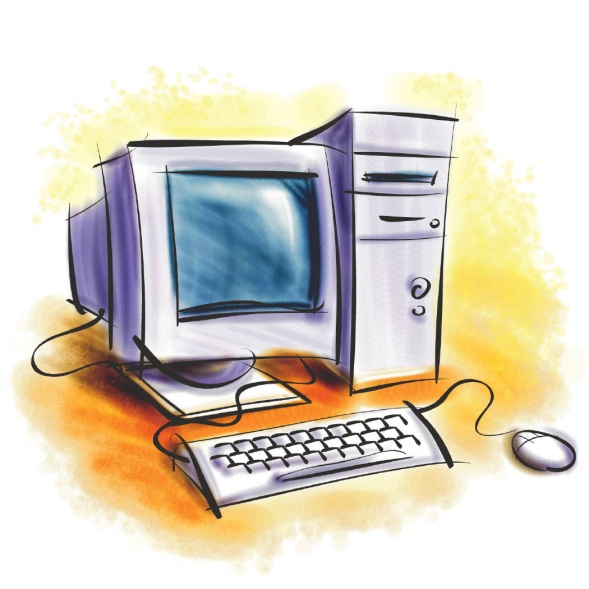 A la web de l’escola. ( calendari escolar, projectes, 
què fem? Informacions vàries...):

https://agora.xtec.cat/ceipcanparera/ 

Només podreu veure les fotos de la generació dels vostres fills/es i, per fer-ho, haureu d’accedir mitjançant l’enllaç que us arribarà avui mateix.
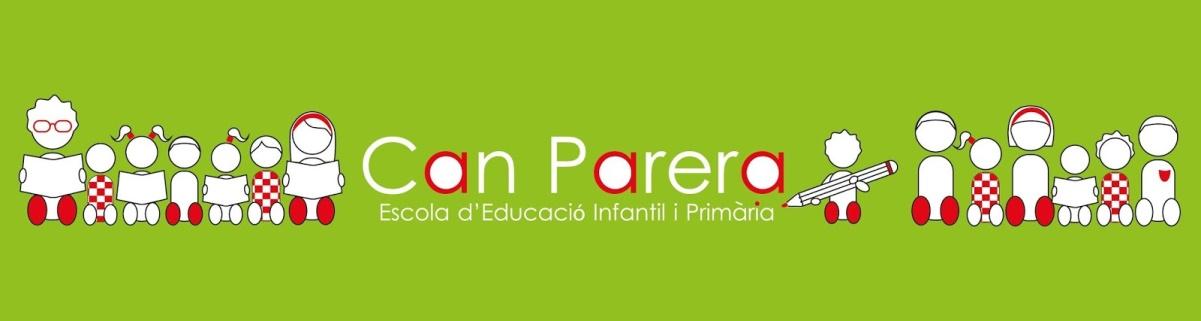 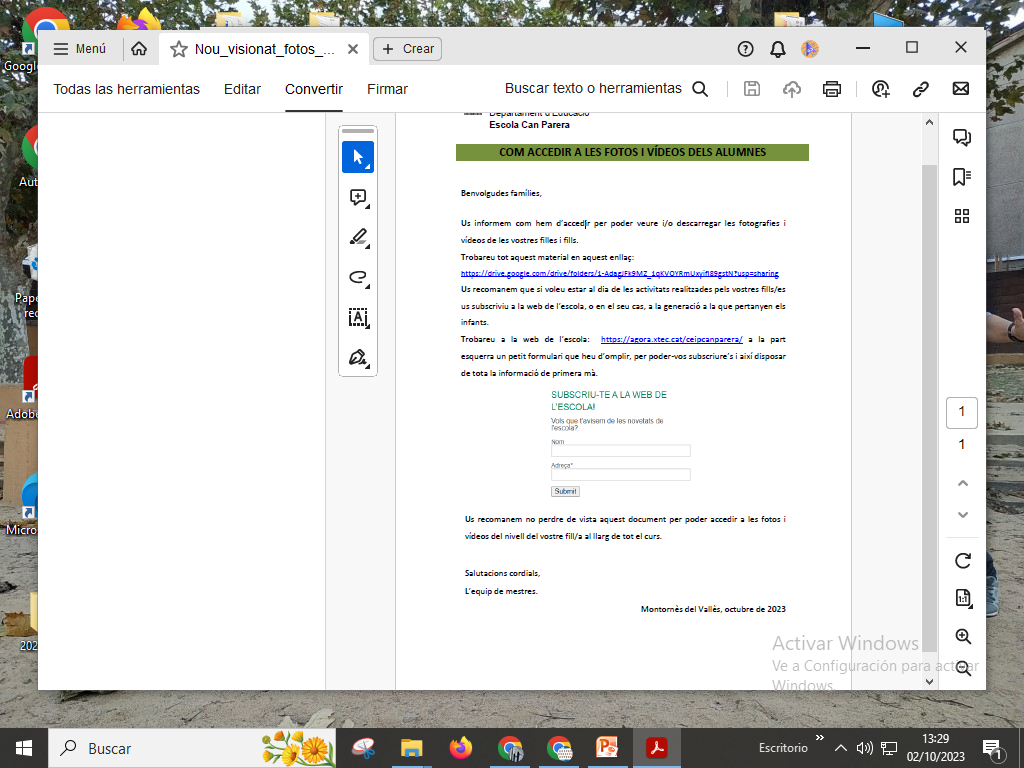 COM VEURE LES FOTOGRAFIES?
Avui rebreu un TPV on surt l’enllaç de les fotos i vídeos del drive (és el mateix per tot el curs).
Podeu descarregar-les.
Cal fer un ús responsable, són menors d’edat.
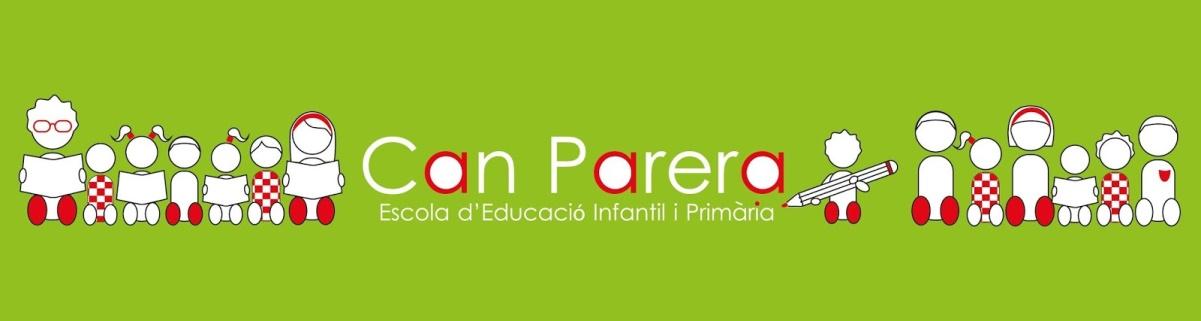 SORTIDES
Aquest curs s’organitzaran sortides (una per trimestre) i visites culturals, dins i fora del municipi, atenent sempre a les indicacions donades pel Departament d’Educació.
La sortida del primer trimestre serà el 18 D’OCTUBRE A CAN POU (I3, I4 i I5), per treballar la Tardor. https://www.facebook.com/people/Aula-entorn-rural-Can-Pou/100070741406200/?fref=ts 
Recordeu que les SORTIDES són activitats curriculars, complementàries a la programació d’aula.
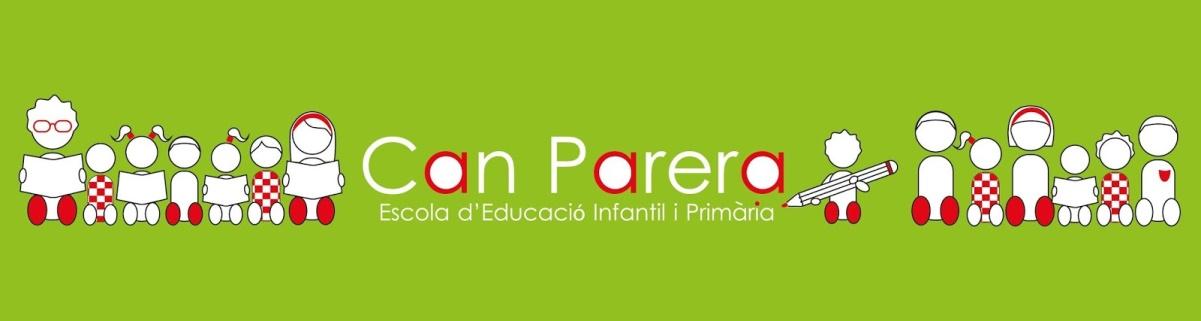 PAGAMENT DE SORTIDES I ACTIVITATS
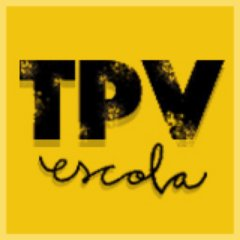 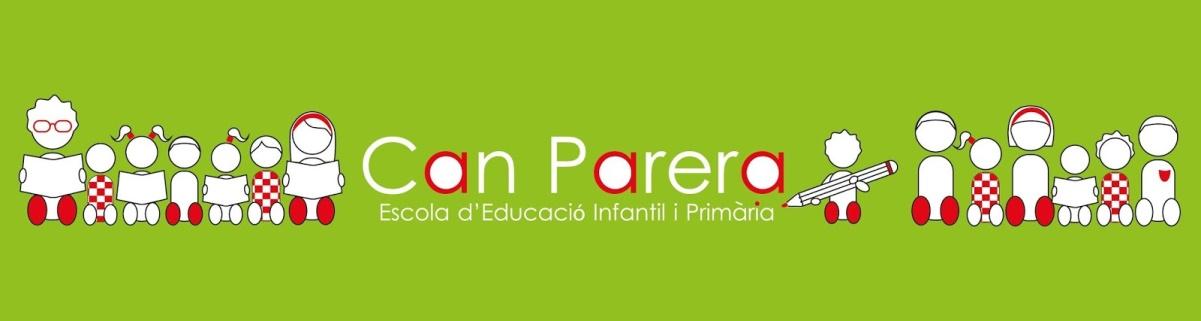 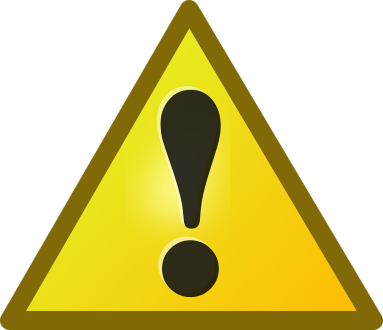 ALTRES INFORMACIONS
No es donarà cap nen/a sense l’autorització prèvia de la família.
Totes les normatives escolars les trobareu a la pàgina web de l’escola.  https://agora.xtec.cat/ceipcanparera/ 
Família delegada :
Sortides i preus d’autocars.
Bates: primer les famílies, més endavant un botó, després solets.
Pitet menjador: un per setmana. Llençols per rentar cada 15 dies.
NO àlbums/ racons amb famílies, espais, grups flexibles.
Demanem: estovalles per fer safates.
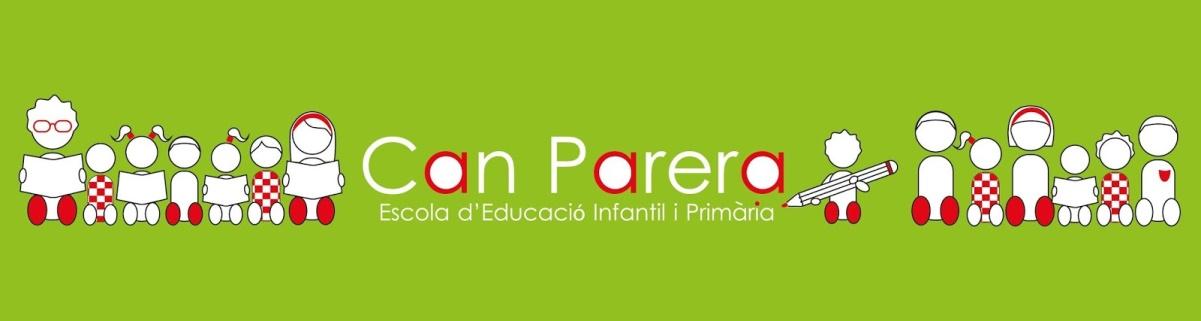 L’ARBRE DE CAN PARERA
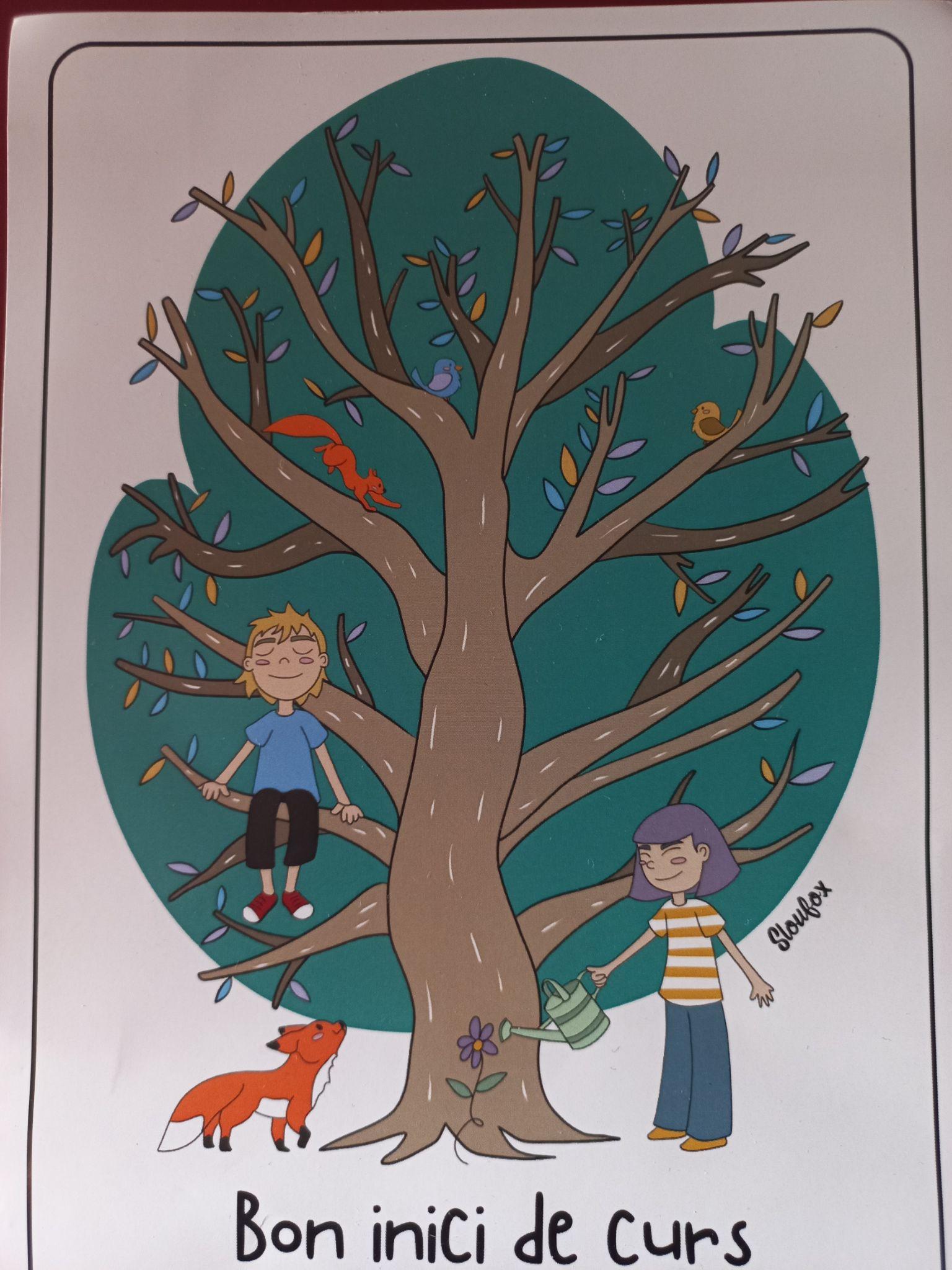 L’escola com un ecosistema.
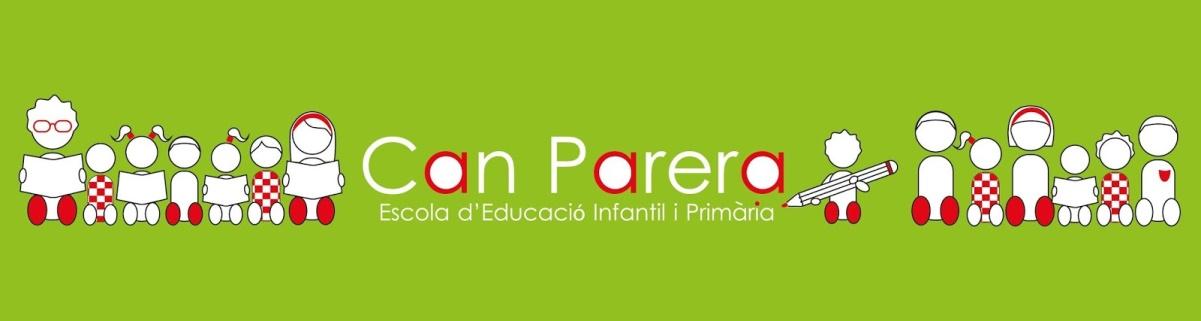 Cal la vostra implicació
i compromís
en l’educació dels 
vostres fills/es 
per arribar 
més lluny 
i millor!!!
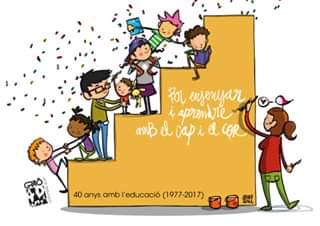 TOTS JUNTS FEM FORÇA!!
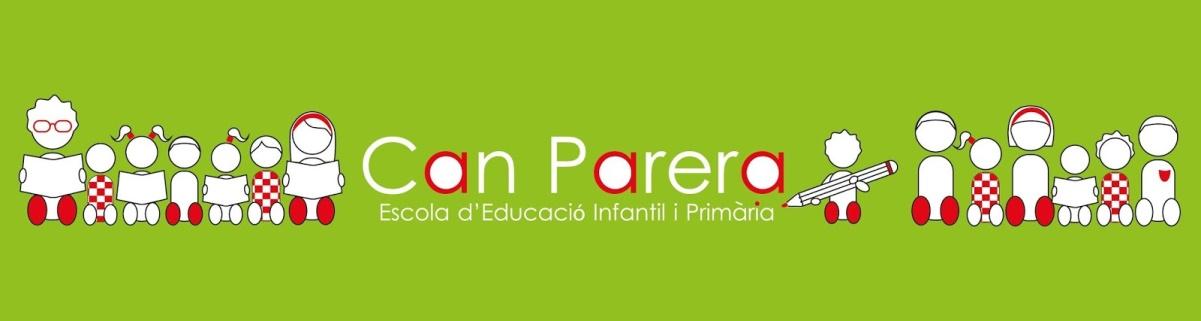 PRECS I PREGUNTES
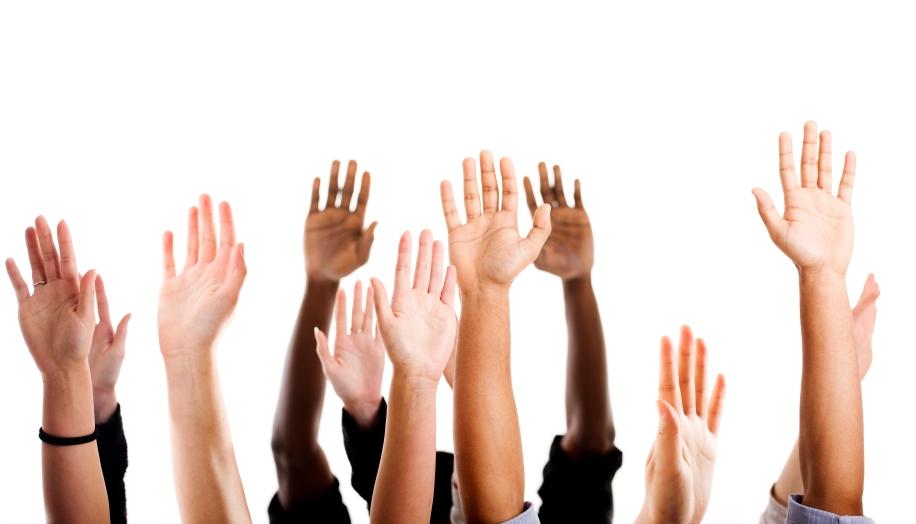 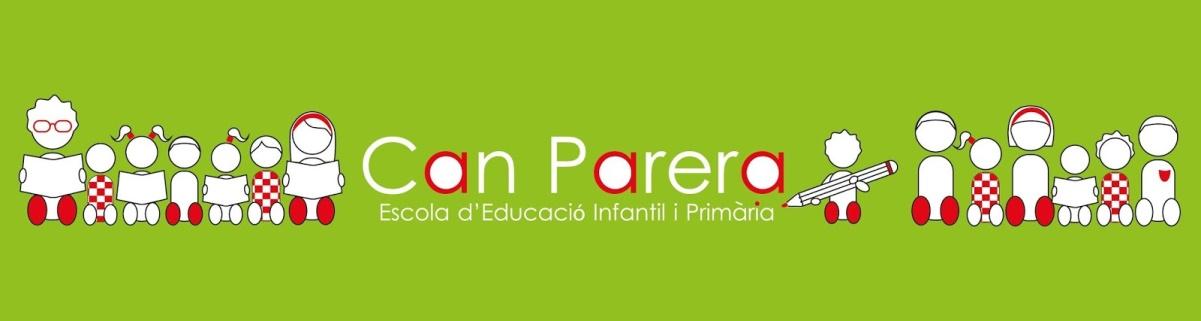